UNIVERSIDADE FEDERAL DE PELOTAS – UFPEL
UNIVERSIDADE ABERTA DO SUS
Faculdade de Medicina
Especialização em Saúde da Família
Turma VI
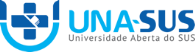 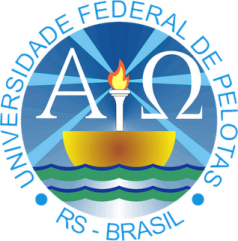 Melhoria da Atenção à Saúde da Criança de Zero a Setenta e Dois Meses na UBS Centro De Luís Correia-Piauí
Especializanda: Andressa Wanessa Gomes Galeno
Orientador: Prof. Dr. Guilherme Ávila Salgado
Pelotas - 2015
INTRODUÇÃO
No Brasil, a mortalidade infantil ainda consiste num problema de saúde pública;

Cobertura muito baixa quanto ao número de crianças residentes na área e acompanhadas na UBS;

Luís Correia - PI
BRASIL, 2012.
(OMS, 1991)
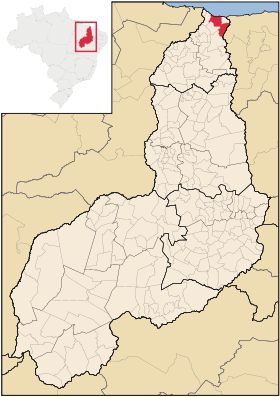 INTRODUÇÃO
UBS-CENTRO
(OMS, 1991)
INTRODUÇÃO
UBS-CENTRO
(OMS, 1991)
OBJETIVO
Objetivo Geral:

Melhorar a qualidade na Atenção à Saúde da criança de zero a setenta e dois meses da UBS-Centro, do município de Luís Correia – PI.
(OMS, 1991)
METODOLOGIA
Ações:
METODOLOGIA
Logística:
OBJETIVOS, METAS E RESULTADOS
Saúde da Criança
Objetivo 1: Ampliar a cobertura do Programa de Saúde da Criança

Meta 1.1:  Ampliar a cobertura da atenção à saúde para 80% das crianças entre zero e 72 meses pertencentes à área de abrangência da unidade de saúde.
(OMS, 1991)
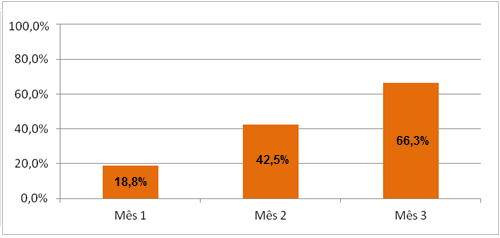 Gráfico 1. Proporção de crianças entre zero e 72 meses inscritas no programara da unidade de saúde.
Fonte: Planilha de dados fornecidas pela UFPEL, 2014.
OBJETIVOS, METAS E RESULTADOS
Saúde da Criança
Objetivo 2: Melhorar a qualidade do atendimento à Criança.

Meta 2.1: Realizar a primeira consulta na primeira semana de vida para 100% das crianças cadastradas;
(OMS, 1991)
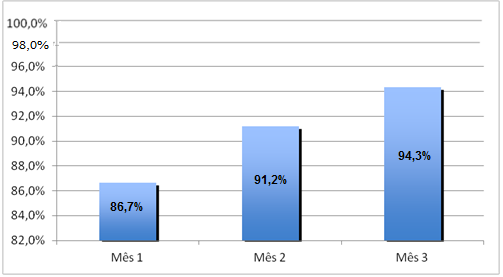 Gráfico 2. Proporção de crianças com primeira consulta na primeira semana de vida.
Fonte: Planilha de dados fornecidas pela UFPEL, 2014.
OBJETIVOS, METAS E RESULTADOS
Saúde da Criança
Objetivo 2: Melhorar a qualidade do atendimento à Criança.

Meta 2.2: Monitorar o crescimento em 100% das crianças;

* Meta 2.5: Monitorar o desenvolvimento em 100% das crianças;
(OMS, 1991)
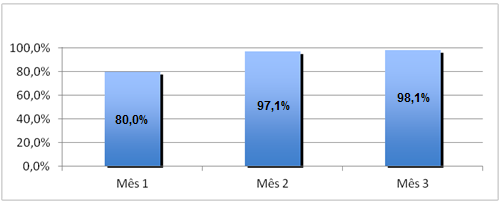 Gráfico 3. Proporção de crianças com monitoramento de crescimento. 
Fonte: Planilha de dados fornecidas pela UFPEL, 2014.
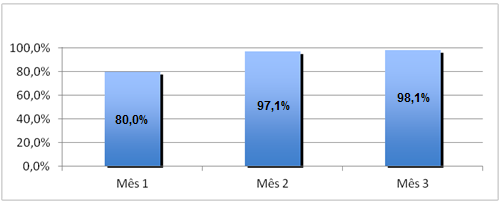 *
Gráfico 6. Proporção de crianças com monitoramento de desenvolvimento.
Fonte: Planilha de dados fornecidas pela UFPEL, 2014.
OBJETIVOS, METAS E RESULTADOS
Saúde da Criança
Objetivo 2: Melhorar a qualidade do atendimento à Criança.

Meta 2.3: Monitorar 100% das crianças com déficit de peso;

Meta 2.4: Monitorar 100% das crianças com excesso de peso;
(OMS, 1991)
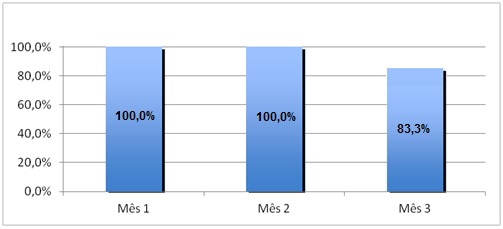 Gráfico 4. Proporção de crianças com déficit de peso monitoradas.
Fonte: Planilha de dados fornecidas pela UFPEL, 2014.
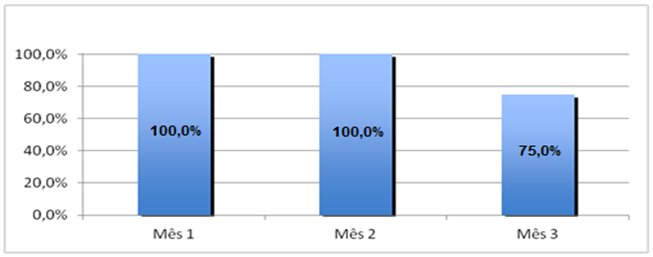 Gráfico 5. Proporção de crianças com excesso de peso monitoradas. 
Fonte: Planilha de dados fornecidas pela UFPEL, 2014.
OBJETIVOS, METAS E RESULTADOS
Saúde da Criança
Objetivo 2: Melhorar a qualidade do atendimento à Criança.

Meta 2.6: Vacinar 100% das crianças de acordo com a idade;

Meta 2.7: Realizar suplementação de ferro em 100% das crianças de 6 a 24 meses;
(OMS, 1991)
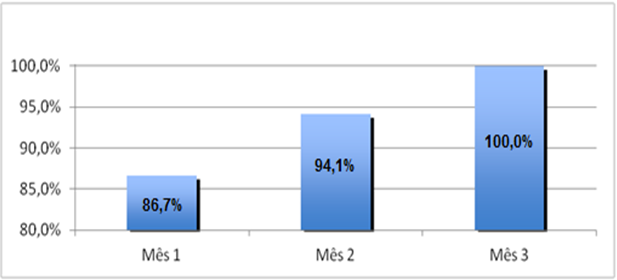 Gráfico 7. Proporção de crianças com vacinação em dia para idade. 
Fonte: Planilha de dados fornecidas pela UFPEL, 2014.
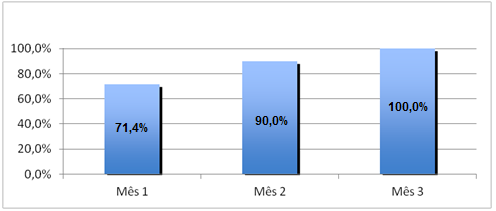 Gráfico 8. Proporção de crianças de 6 a 24 meses com suplementação de ferro.
Fonte: Planilha de dados fornecidas pela UFPEL, 2014.
OBJETIVOS, METAS E RESULTADOS
Saúde da Criança
Objetivo 2: Melhorar a qualidade do atendimento à Criança.

Meta 2.8:Realizar triagem auditiva em 100% das crianças;

Meta 2.9:Realizar teste do pezinho em 100% das crianças até 7 dias de vida;
(OMS, 1991)
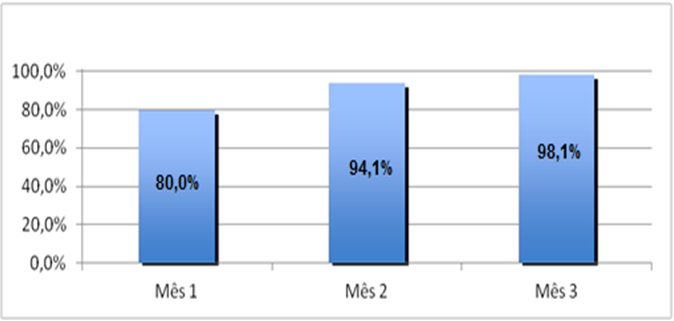 Gráfico 9. Proporção de crianças com triagem auditiva.
Fonte: Planilha de dados fornecidas pela UFPEL, 2014.
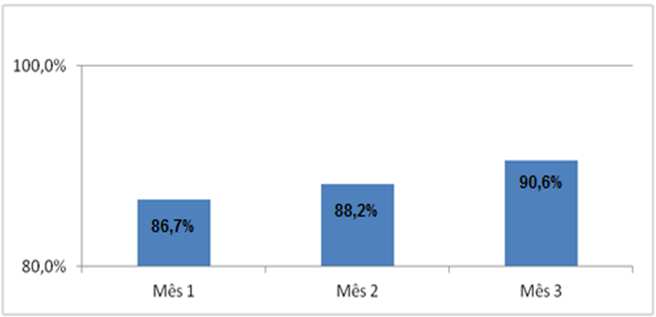 Gráfico 10. Proporção de crianças com teste do pezinho realizado até 7 dias de vida.
Fonte: Planilha de dados fornecidas pela UFPEL, 2014.
OBJETIVOS, METAS E RESULTADOS
Saúde da Criança
Objetivo 2: Melhorar a qualidade do atendimento à Criança.

Meta 2.10: Realizar avaliação da necessidade de atendimento odontológico em 100% das crianças de 6 e 72 meses;

Meta 2.11: Realizar primeira consulta odontológica para 100% das crianças de 6 a 72 meses de idade moradoras da área de abrangência, cadastradas na unidade de saúde;
(OMS, 1991)
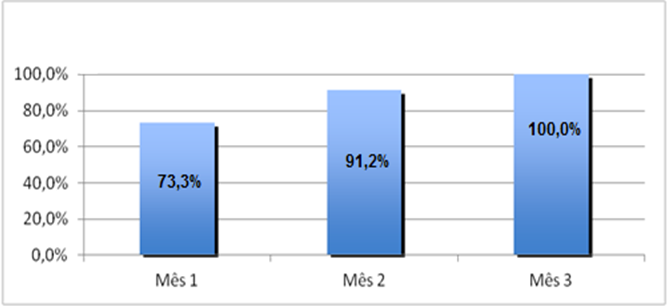 Gráfico 11. Proporção de crianças entre 6 e 72 meses com avaliação de necessidade de atendimento odontológico.
Fonte: Planilha de dados fornecidas pela UFPEL, 2014.
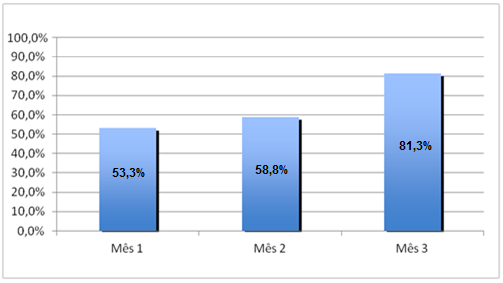 Gráfico 12. Proporção de crianças de 6 a 72 meses com primeira consulta odontológica programática.
Fonte: Planilha de dados fornecidas pela UFPEL, 2014.
OBJETIVOS, METAS E RESULTADOS
Saúde da Criança
Objetivo 3: Melhorar a adesão ao programa de Saúde da Criança.

Meta 3.1: Fazer busca ativa de 100% das crianças faltosas às consultas.
(OMS, 1991)
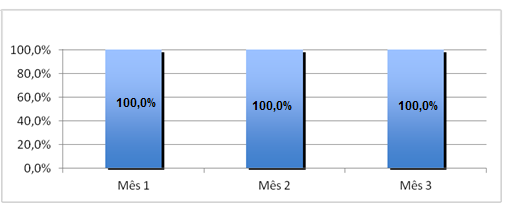 Gráfico 13. Proporção de busca ativa realizada às crianças faltosas às consultas no programa de saúde da criança.
Fonte: Planilha de dados fornecidas pela UFPEL, 2014.
OBJETIVOS, METAS E RESULTADOS
Saúde da Criança
Objetivo 4: Melhorar o registro das informações.

Meta 4.1: Manter registro na ficha espelho de saúde da criança/ vacinação de 100% das crianças que consultam no serviço.

Objetivo 5: Mapear as crianças de risco pertencentes à área de abrangência.

Meta 5.1:Realizar avaliação de risco em 100% das crianças cadastradas no programa.
(OMS, 1991)
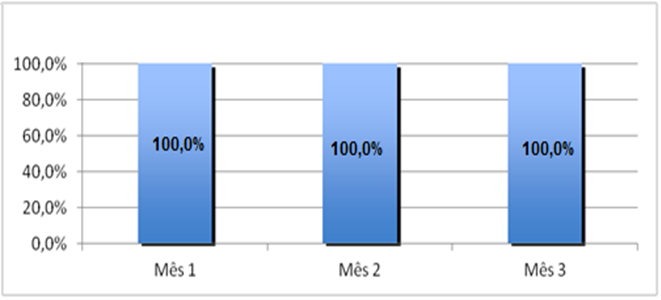 Gráfico 14. Proporção de crianças com registro atualizado.
Fonte: Planilha de dados fornecidas pela UFPEL, 2014.
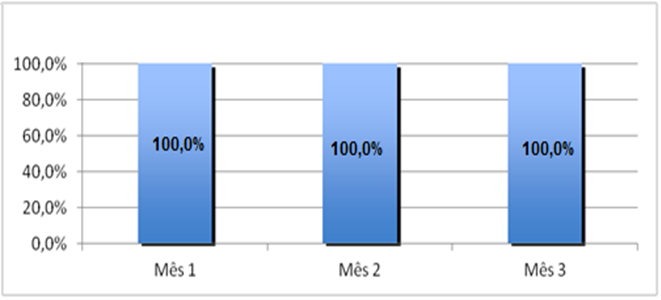 Gráfico 15. Proporção de crianças com avaliação de risco. 
Fonte: Planilha de dados fornecidas pela UFPEL, 2014.
OBJETIVOS, METAS E RESULTADOS
Saúde da Criança
Objetivo 6: Promover a saúde das crianças.

Meta 6.1: Dar orientações para prevenir acidentes na infância em 100% das consultas de saúde da criança;

Meta 6.2: Colocar 100% das crianças para mamar durante a primeira consulta;
(OMS, 1991)
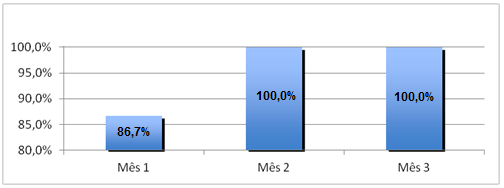 Gráfico 16. Proporção de crianças cujas mães receberam orientações sobre prevenção de acidentes na infância.
Fonte: Planilha de dados fornecidas pela UFPEL, 2014.
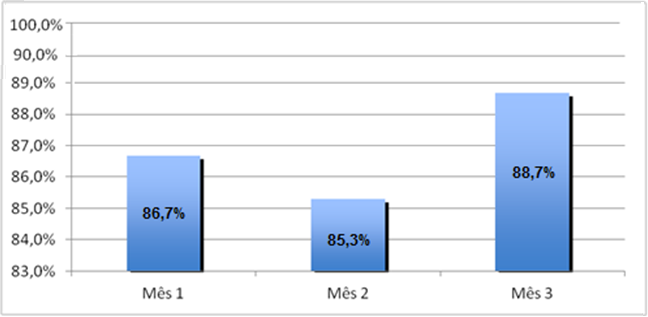 Gráfico 17. Número de crianças colocadas para mamar durante a primeira consulta.
Fonte: Planilha de dados fornecidas pela UFPEL, 2014.
OBJETIVOS, METAS E RESULTADOS
Saúde da Criança
Objetivo 6: Promover a saúde das crianças.

Meta 6.3: Fornecer orientações nutricionais de acordo com a faixa etária para 100% das crianças;

Meta 6.4: Fornecer orientações sobre higiene bucal para 100% das crianças de acordo com a faixa etária.
(OMS, 1991)
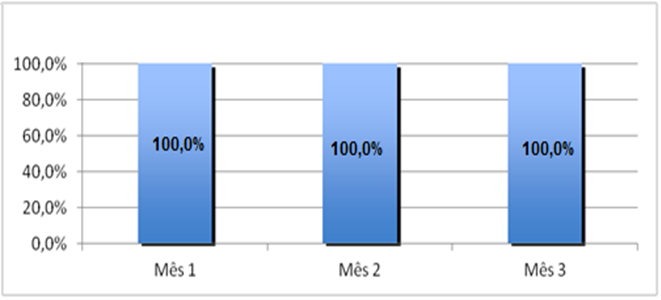 Gráfico 18. Proporção de crianças cujas mães receberam orientações nutricionais de acordo com a faixa etária.
Fonte: Planilha de dados fornecidas pela UFPEL, 2014.
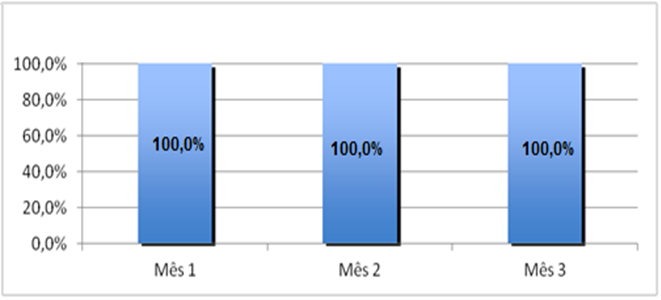 Gráfico 19. Proporção de crianças cujas mães receberam orientação sobre higiene bucal, etiologia e prevenção da cárie.
Fonte: Planilha de dados fornecidas pela UFPEL, 2014.
OBJETIVOS, METAS E RESULTADOS
Saúde Bucal
Objetivo 1: Ampliar a cobertura de atenção à Saúde bucal da criança.

Meta 1.1: Ampliar a cobertura de primeira consulta odontológica programática para 80% das crianças de 6 a 72 meses de idade residentes na área de abrangência da unidade de saúde e inscritas no programa Saúde da Criança da unidade.
(OMS, 1991)
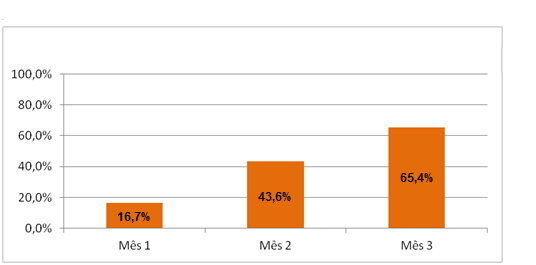 Gráfico 20. Proporção de crianças residentes na área de abrangência da unidade de saúde com primeira consulta odontológica programática.
 Fonte: Planilha de dados fornecidas pela UFPEL, 2014.
OBJETIVOS, METAS E RESULTADOS
Saúde Bucal
Objetivo 2: Melhorar a qualidade da atenção à saúde bucal dos escolares.

Meta 2.1:  Realizar avaliação da necessidade de atendimento odontológico em 100% das crianças de 6 a 72 meses cadastradas no programa Saúde da Criança da unidade e pertencentes a área de abrangência;

Meta 2.2: Concluir o tratamento dentário em 100% das crianças com primeira consulta odontológica programática.
(OMS, 1991)
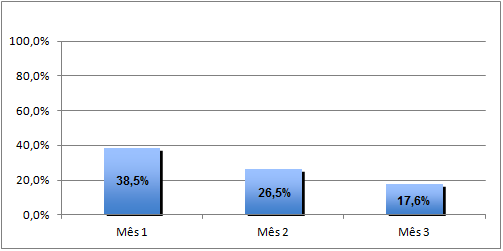 Gráfico 21. Proporção de crianças de 6 a 72 meses com necessidade de tratamento odontológico.
Fonte: Planilha de dados fornecidas pela UFPEL, 2014
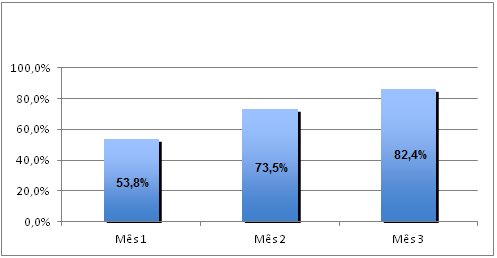 Gráfico 22. Proporção de crianças com tratamento dentário concluído
Fonte: Planilha de dados fornecidas pela UFPEL, 2014
OBJETIVOS, METAS E RESULTADOS
Saúde Bucal
Objetivo 3: Melhorar a adesão ao atendimento em saúde bucal.

Meta 3.1: Fazer busca ativa de 100% das crianças com primeira consulta odontológica programática, faltosas às consultas.

Objetivo 4: Melhorar o registro das informações.

Meta 4.1: Manter registro atualizado em planilha e/ou prontuário de 100% das crianças com primeira consulta odontológica programática.
(OMS, 1991)
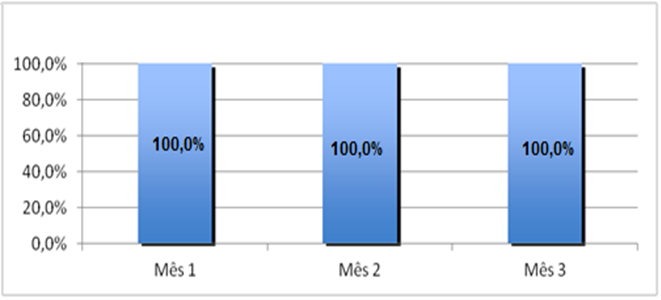 Gráfico 23. Proporção de buscas realizadas às crianças residentes da área de abrangência da unidade de saúde.
Fonte: Planilha de dados fornecidas pela UFPEL, 2014
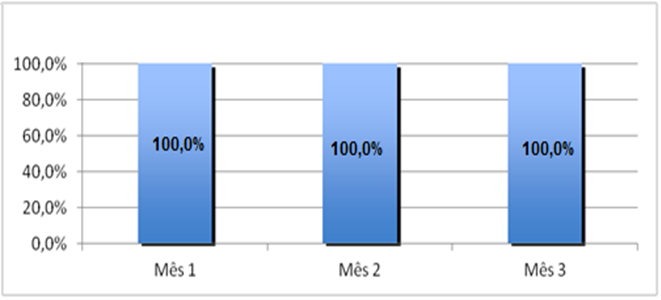 Gráfico 24. Proporção de crianças com registro atualizado.
 Fonte: Planilha de dados fornecidas pela UFPEL, 2014
OBJETIVOS, METAS E RESULTADOS
Saúde Bucal
Objetivo 5: Promover a saúde da crianças.

Meta 5.1: Fornecer orientações sobre higiene bucal para 100% dos responsáveis por crianças com primeira consulta odontológica programática;

Meta 5.2: Fornecer orientação sobre dieta para 100% dos responsáveis por crianças com primeira consulta odontológica programática;
(OMS, 1991)
OBJETIVOS, METAS E RESULTADOS
Saúde Bucal
Objetivo 5: Promover a saúde da crianças.

Meta 5.3: Fornecer orientações sobre hábitos de sucção nutritiva e não nutritiva e prevenção de oclusopatias para 100% dos responsáveis por crianças com primeira consulta odontológica programática.
(OMS, 1991)
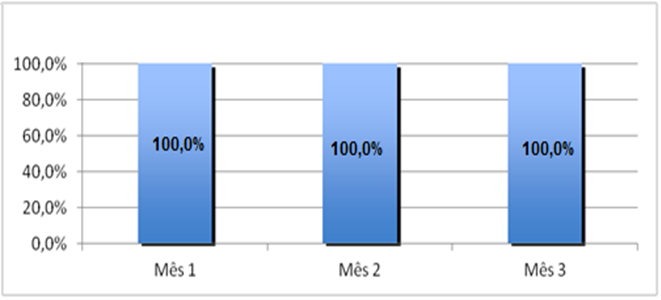 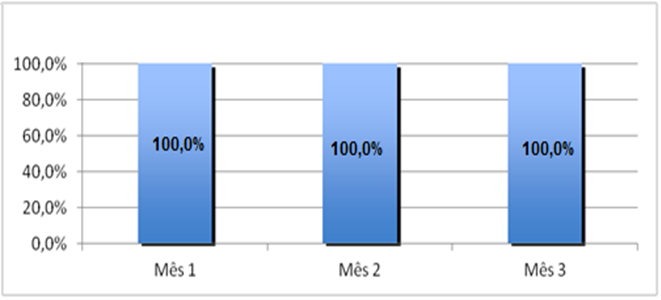 Gráfico 25. Proporção de crianças com orientações sobre higiene bucal. Fonte: Planilha de dados fornecidas pela UFPEL, 2014
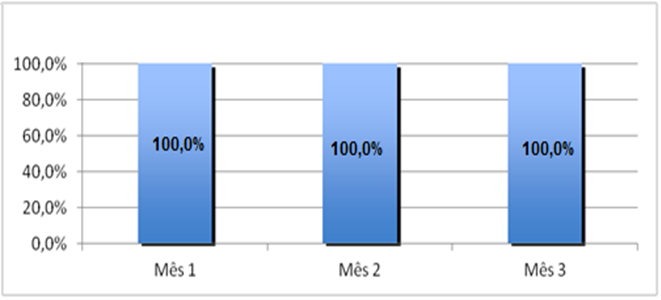 Gráfico 26. Proporção de crianças com orientações sobre dieta.
Fonte: Planilha de dados fornecidas pela UFPEL, 2014
Gráfico 27. Proporção de crianças cujos responsáveis receberam orientações sobre hábitos de sucção nutritiva e não nutritiva e prevenção de oclusopatias.
Fonte: Planilha de dados fornecidas pela UFPEL, 2014
DISCUSSÃO
(OMS, 1991)
Atividades nas escolas;
Saúde bucal; pré – natal.
Marcação de consultas subsequentes
DISCUSSÃO
Incorporação            Rotina de trabalho            Melhoria ao atendimento infantil;
(OMS, 1991)
REFLEXÃO CRÍTICA
Expectativas iniciais:



Processo de aprendizagem:
BIBLIOGRAFIA
Brasil. Ministério da Saúde. Caderno de Atenção Básica 33. Saúde da Criança: Crescimento e Desenvolvimento. Secretaria de Atenção à Saúde. Departamento de Atenção Básica. – Brasília: Editora do Ministério da Saúde, 2012.
(OMS, 1991)
Muito Agradecida!!!
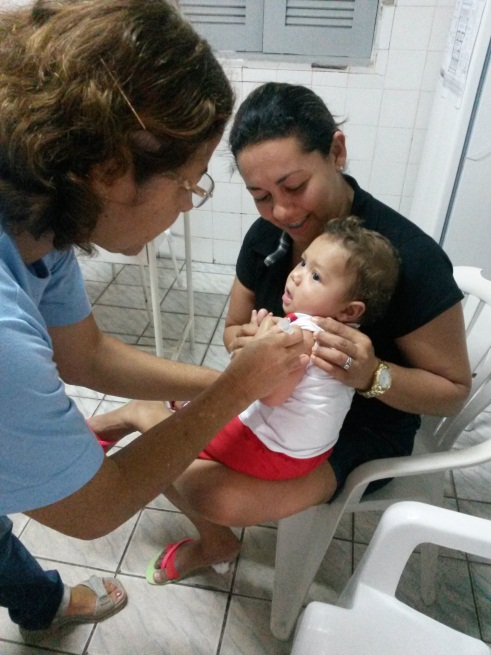 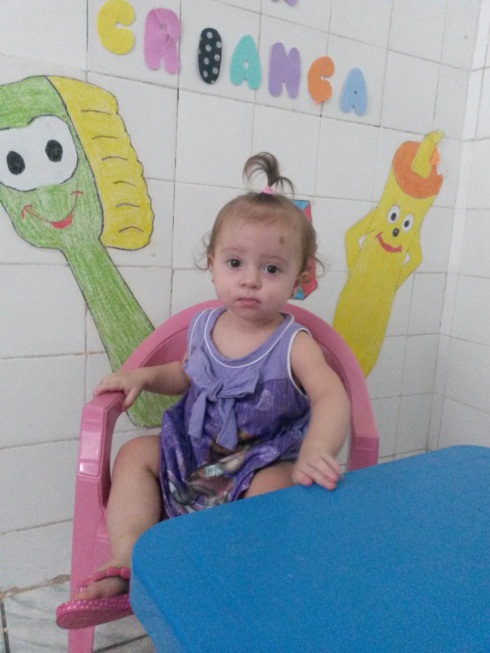 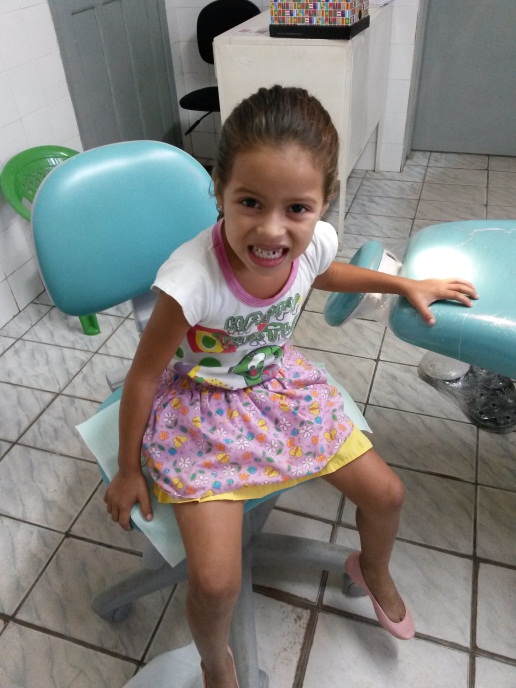 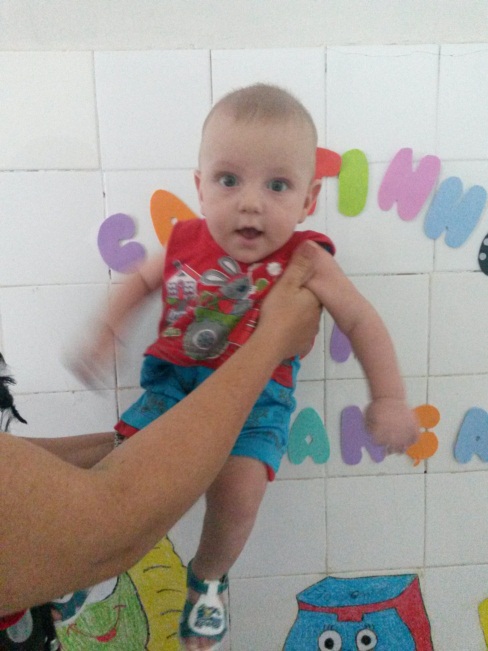 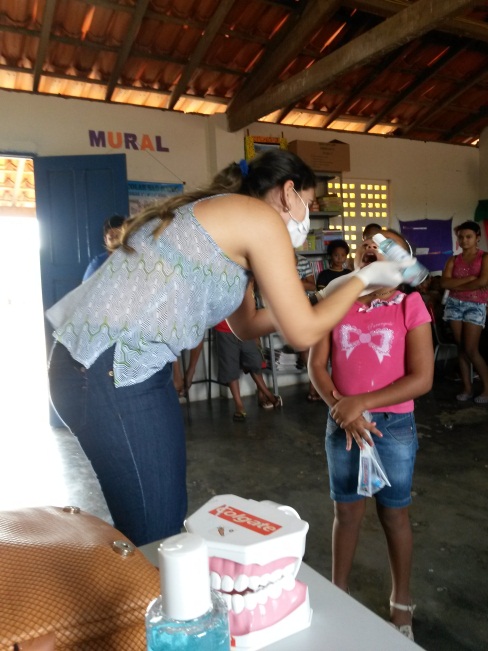 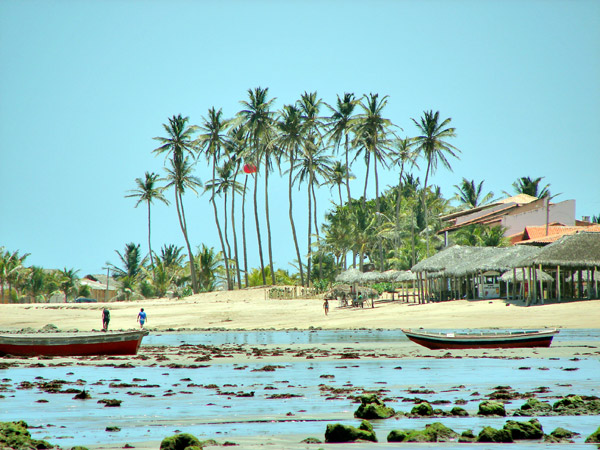 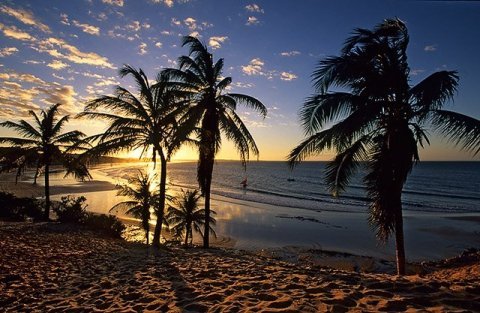 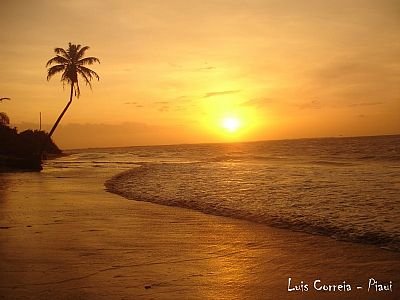